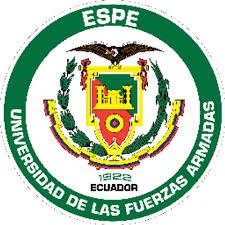 UNIVERSIDAD DE LAS FUERZAS ARMADAS “ESPE”
INGENIERÍA EN FINANZAS Y AUDITORÍA CPA
“Diseño de un Modelo de Gestión Financiera como herramienta para la optimización de recursos de la empresa Novapiel Cía. Ltda.”
Evelyn Marisol López Toapanta

Octubre 2015
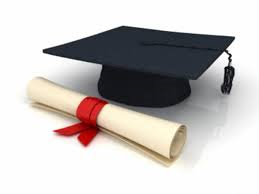 PROBLEMÁTICA
Novapiel ha atravesado en los últimos tres años problemas financieros que paulatinamente han ido tomando más fuerza.
Esto ha sido causado básicamente por la baja del nivel productivo, escaso control de calidad, y decremento general de las ventas en locales.
Por tal motivo se requiere de una herramienta financiera que ayude a descifrar dicha problemática y poder implementar las soluciones necesarias.
OBJETIVO GENERAL
Proporcionar a la Gerencia de una herramienta financiera adecuada, para que las decisiones que tome el equipo directivo sean oportunas y efectivas, considerando los escenarios probables que pueden presentarse, de modo que se logre maximizar las utilidades y minimizar los costos de la operación realizada por la empresa.
OBJETIVOS ESPECÍFICOS
DESCRIPCIÓN DEL NEGOCIO
FACTOR ECONÓMICO
FACTOR ECONÓMICO
FACTOR POLÍTICO
ASPECTOS NEGATIVOS
ASPECTOS POSITVOS
Cambio en la matriz productiva
Incentivo a la producción nacional
Inestabilidad política
Emisión constante de reglamentaciones y normativas legales
Conocimiento y capacitación limitado por parte del personal que atiende en el INEN.
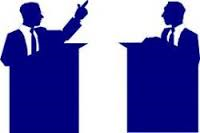 FACTOR SOCIAL - CULTURAL
ASPECTOS NEGATIVOS
ASPECTOS POSITIVOS
Nivel de formación creciente en la población.
La mayor parte de la población en Pichincha (51.30%) lo conforman mujeres.
Disminución del poder adquisitivo de la clase media.
Priorización en la compra de bienes en los hogares.
Canasta familiar superior a los ingresos promedio de la clase media.
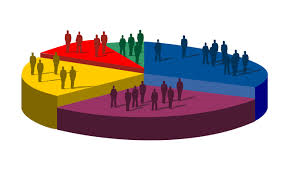 FACTOR TECNOLÓGICO
ASPECTOS NEGATIVOS
ASPECTOS POSITIVOS
Subutilización de la capacidad con la que cuenta la maquinaria.
Mejoramiento continuo del sistema contable.
Mejoramiento en la infraestructura tecnológica.
Adquisición de un reloj biométrico para control de asistencias.
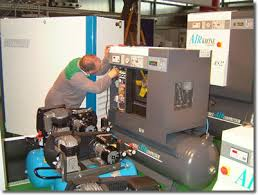 FACTOR AMBIENTAL
ASPECTOS NEGATIVOS
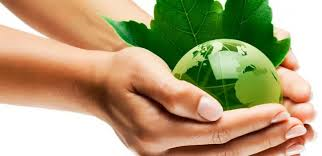 Ausencia de una política de reciclaje en cuanto a papel o cartón.
Falta de políticas definidas en control de residuos obtenidos a través de los procesos productivos.
Eventual erupción del Volcán Cotopaxi.
ANÁLISIS DE PORTER
DIAGRAMA DE ISHIKAWA
EVA
MODELO FINANCIERO N° 1MODELO ARITMÉTICO
PRESUPUESTO DE VENTAS
PRESUPUESTO DE VENTAS
PRESUPUESTO DE COSTOS
ESTADO DE RESULTADOS
MODELO FINANCIERO N° 2MODELO BASADO EN ESCENARIOS
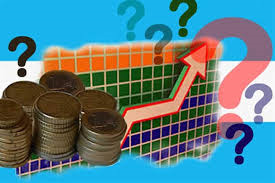 ANÁLISIS NIVELES DE PRODUCCIÓN
ANÁLISIS NIVELES DE VENTA
PRODUCCIÓN NOVAPIEL
ANÁLISIS NIVELES DE VENTA
PRODUCTO IMPORTADO
MARGEN DE CONTRIBUCIÓN (PRODUCCIÓN NACIONAL)
INCLUIDO PAGO A PROVEEDORES
SIN INCLUIR PAGO A PROVEEDORES
MARGEN DE CONTRIBUCIÓN (PRODUCTO IMPORTADO)
PRIMER MES
SEGUNDO MES EN ADELANTE
PUNTO DE EQUILIBRIO
MARGEN DE CONTRIBUCIÓN DE LOCALES
DATOS: AÑO 2014
ESTADO DE RESULTADOS PROYECTADO
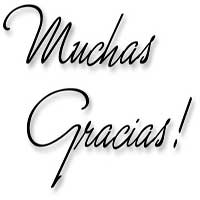